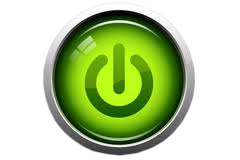 Coöperatieve 
leerstrategieën
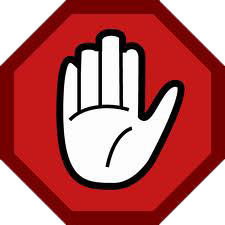 Terug naar begin
stoppen
Rondpraat
 Mix & Ruil
 Mix & Koppel
 Tweepraat
 Tafelrondje
 Genummerde  
  koppen bij elkaar
 beurtgooi
Tweetal interview  
   op tijd
 Zoek iemand die
 Zoek het foutje
 Binnenkring/
  buitenkring
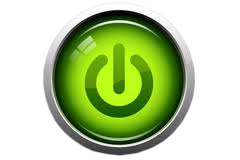 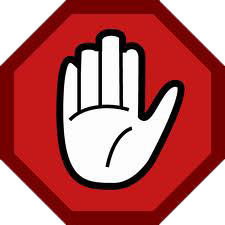 rondpraat
De juf of meester stelt je een vraag.

 Je krijgt bedenktijd om over de vraag na te denken.

 De juf of meester vertelt wie er straks begint.

 Je geeft om de beurt een kort antwoord. (ping-pong)

 Je gaat door totdat de juf of meester het stilte teken laat zien.
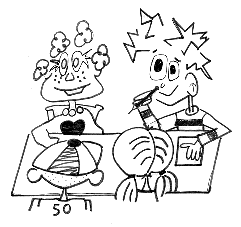 Je gebruikt je teamstem!
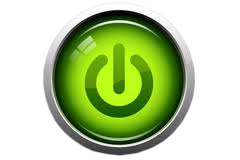 mix & ruil
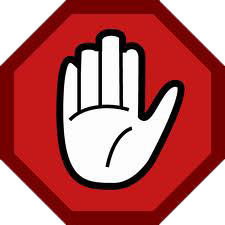 De juf of meester geeft je een kaartje.

Op dit kaartje schrijf je een vraag en op de achterkant het antwoord.

De juf of meester vertelt wie er straks begint.

Je loopt met je hand in de lucht door de klas tot je een klasgenoot tegen komt.

Je stelt de vraag aan je maatje en die geeft antwoord en andersom.

 Je ruilt van kaartje en gaat op zoek naar een andere klasgenoot.

Je gaat net zo lang door totdat de juf of meester 
  het stilte teken laat zien.
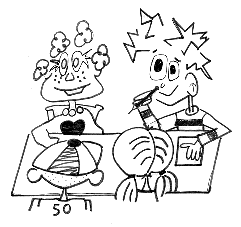 Je gebruikt je fluisterstem!
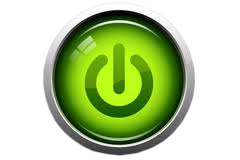 mix & koppel
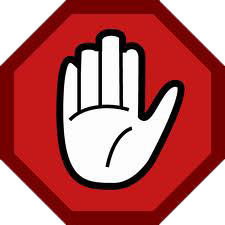 De juf of meester geeft je een kaartje.

 Op dit kaartje staat een vraag of opdracht die bij het kaartje van iemand 
  anders hoort.

 De juf of meester vertelt wie er straks begint.

Je loopt met je hand in de lucht door de klas tot je een klasgenoot tegen  
  komt.

 Je kijkt samen of jullie een koppel zijn.

 Als dit zo is blijf je bij elkaar staan.

Je gaat net zo lang door totdat je iemand hebt
  gevonden met wie je een koppel bent.
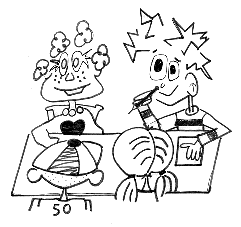 Je gebruikt je fluisterstem!
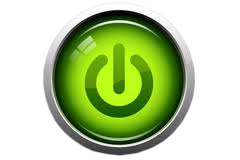 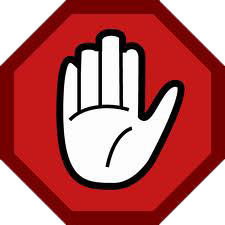 tweepraat
De juf of meester stelt je een vraag.

 Je krijgt bedenktijd om over de vraag na te denken.

 De juf of meester vertelt wie er begint.

 Je geeft om de beurt een kort antwoord. (ping-pong)

 Je gaat door totdat de juf of meester het stilte teken laat zien.
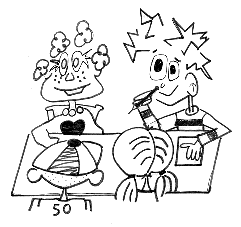 Je gebruikt je teamstem!
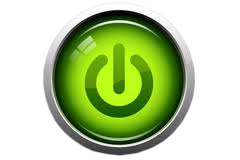 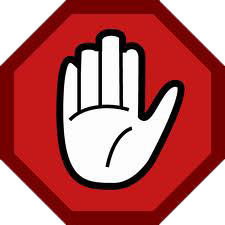 tafelrondje
Ieder team krijgt één vel papier en één pen.

 De juf of meester stelt je een vraag.

 Je krijgt bedenktijd om over de vraag na te denken.

 De juf of meester vertelt wie er begint.

 Je geeft om de beurt een kort antwoord. (ping-pong)

 Je gaat door totdat de juf of meester zegt dat je mag stoppen.
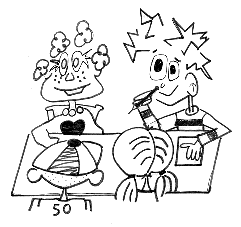 Je gebruikt je teamstem!
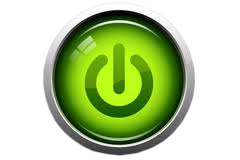 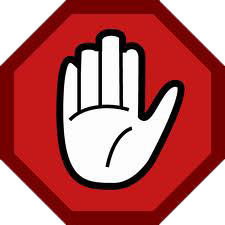 genummerde koppen bij elkaar
Ieder teamlid krijgt één vel papier en één pen.

 De juf of meester stelt je een vraag.

 Je krijgt bedenktijd om over de vraag na te denken en schrijft het  
  antwoord dan op je blad.

 De juf of meester vertelt wie er begint.

 Je steekt de koppen bij elkaar en laat elkaar om de beurt je antwoord 
  zien en bespreekt deze.

 Je gaat pas weer zitten als iedereen in het team het antwoord
  weet.

 De juf of meester noemt een nummer. Als dit jouw  
  nummer is ga je staan   en geef je antwoord op de 
  die gesteld is.
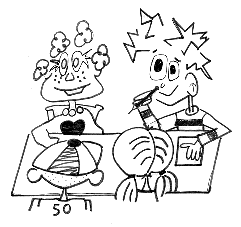 Je gebruikt je teamstem!
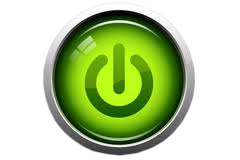 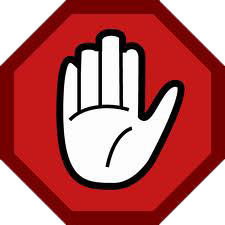 beurtgooi
Ieder team krijgt één bal of een prop papier.

 De juf of meester stelt je een vraag.

 Je krijgt bedenktijd om over de vraag na te denken.

 Je geeft antwoord op de vraag en gooit de bal naar iemand anders.

 De volgende geeft ook antwoord op de vraag en gooit de bal weer door.

 Je gaat door totdat de juf of meester zegt dat je mag stoppen.
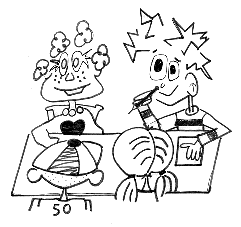 Je gebruikt je teamstem!
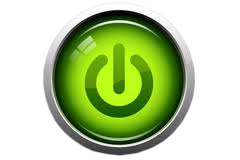 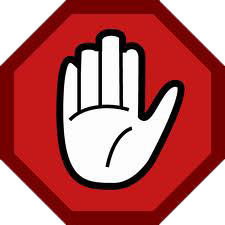 tweetal interview (op tijd)
Ieder team krijgt één vel papier en één pen of potlood.

 De juf of meester stelt je een vraag.

 Je krijgt bedenktijd om over de vraag na te denken en tekent of schrijft 
   het antwoord van de vraag op je blad.

 De juf of meester vertelt wie er begint en hoe lang het interview duurt.

 De één interviewt eerst de ander.

 Daarna wissel je van rol en gaat de ander interviewen.
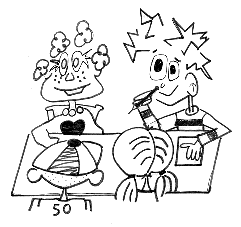 Je gebruikt je fluisterstem!
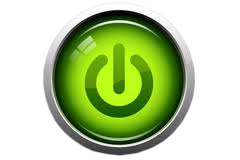 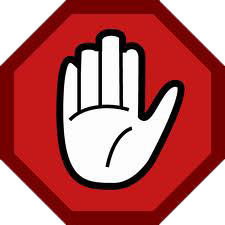 zoek iemand die
Iedereen krijgt één werkblad en één pen.

 Op dit werkblad staan vragen.

 Je loopt rond in de klas op zoek naar iemand die het antwoord weet op  
   één van de vragen en je laat het antwoord invullen.

 Je gaat zitten als al je vragen door verschillende klasgenoten zijn  
   beantwoord. 


 Je gaat door totdat de juf of meester zegt dat je mag stoppen.
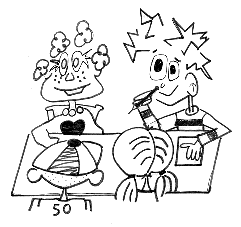 Je gebruikt je fluisterstem!
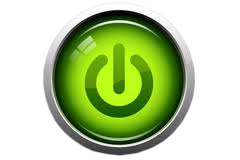 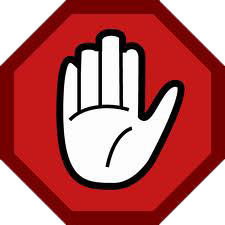 zoek het foutje
Iedereen krijgt een papier en pen.

 Je schrijft 4 stellingen, sommen of opdrachten op.

 Één van deze opdrachten maak je expres fout.

 Je wisselt van blad met een medeleerling.

 Je probeert de fout van de ander te ontdekken en verbeterd deze.
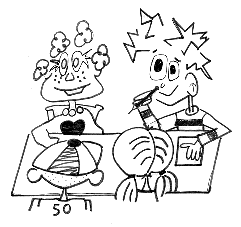 Je gebruikt je fluisterstem!
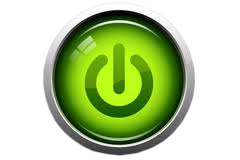 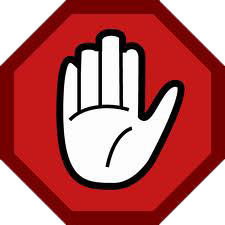 Binnen/buitenkring
- Er worden twee kringen gemaakt met de gezichten naar elkaar
  toe. (een binnen- en een buitenkring.)

- De juf of meester geeft een opdracht.

- Je krijgt bedenktijd.

- De juf of meester zegt wie er mag beginnen.

- Op het teken van de juf of meester mag de ander vertellen.

- De binnen of buitenkring draait door op het teken van de juf of
   meester.
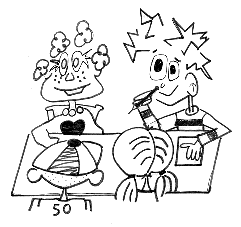 Je gebruikt je fluisterstem!